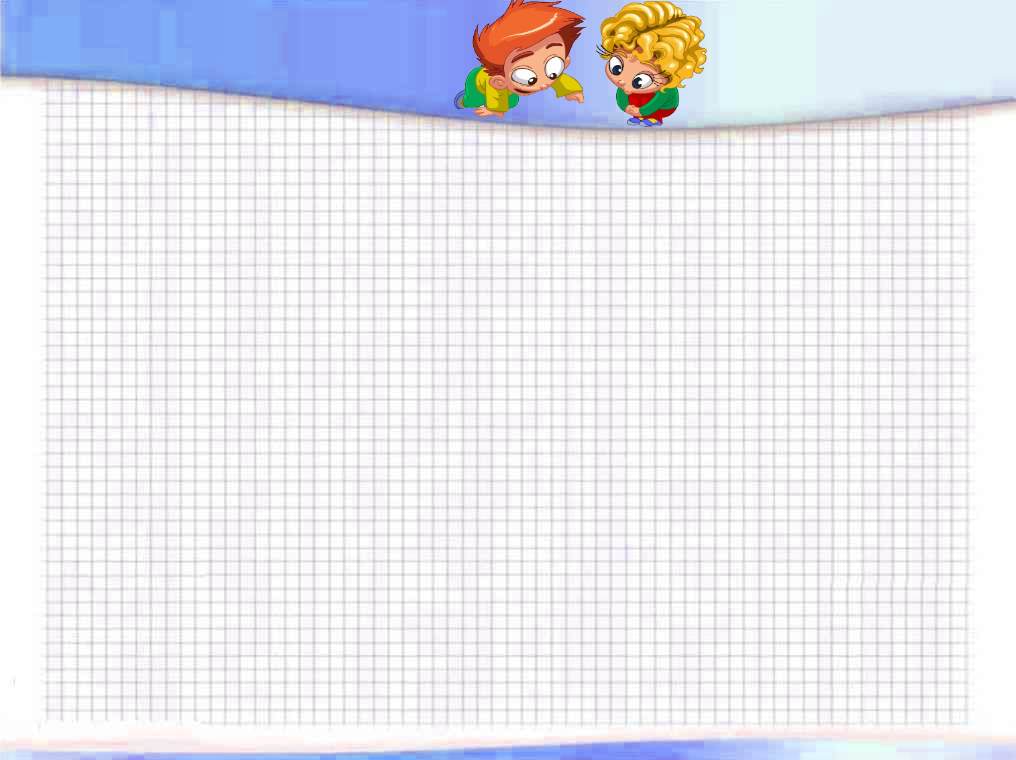 Вычисление площадей фигур.
Урок математики в 8 классе.
Учитель: Ильина Л.В.
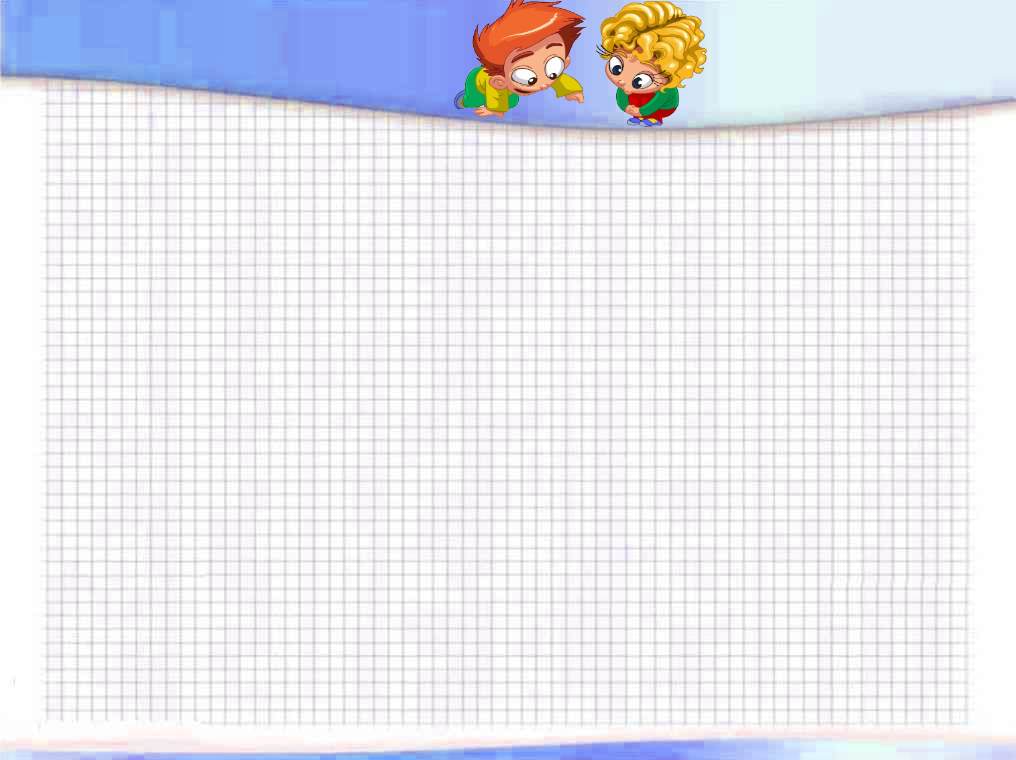 Цели
Педагога:
Проконтролировать у учащихся умения решения задач на нахождение площадей различных фигур, познакомить с формулой Пика, для вычисления площади не стандартных фигур.
Ученика:
Освоение формул площадей и области их применения, развитие умения применять полученные знания для решения задач.
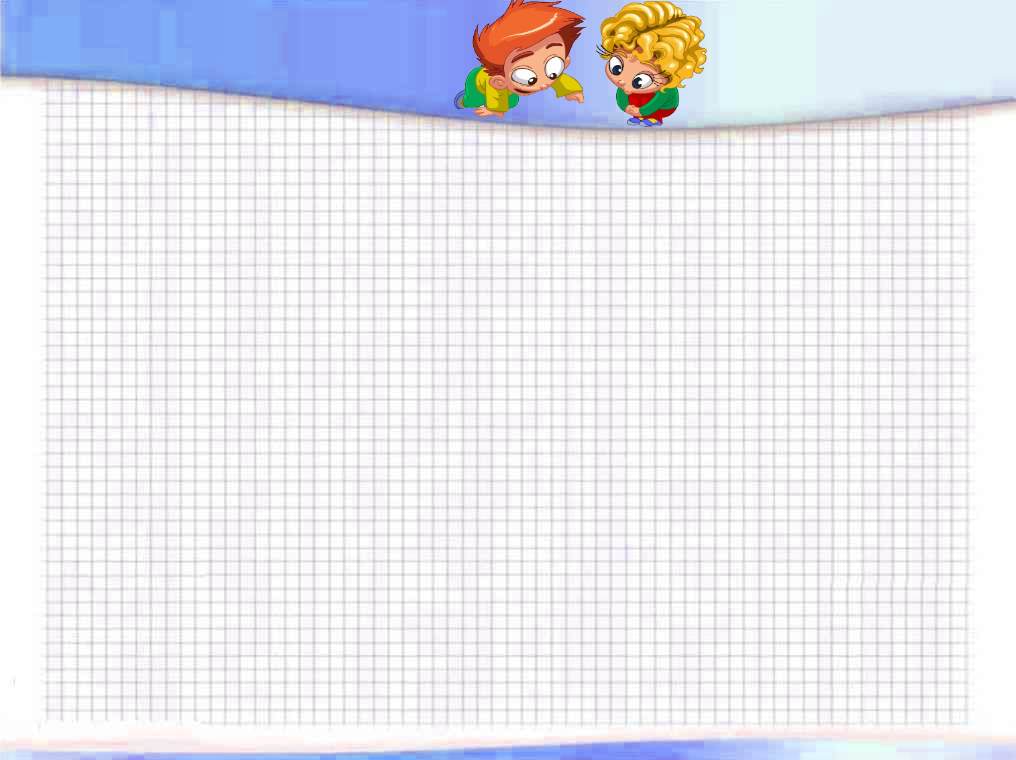 Задачи
Личностные:
Способствовать умению анализировать, сравнивать, обобщать, делать выводы.
Обучающие:
Планируется, что к окончанию урока ученики будут уметь решать задачи на нахождение площадей.
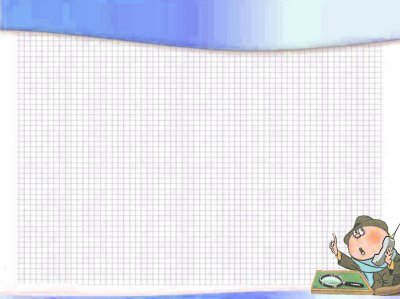 Формируемые УУД
Познавательные: анализировать, делать выводы, сравнивать объекты  по способам действия;
Регулятивные: определять цель, проблему, выдвигать версии, планировать деятельность;
Коммуникативные: излагать свое мнение, использовать речевые средства;
Личностные: осознавать свои эмоции, вырабатывать уважительное отношение к одноклассникам
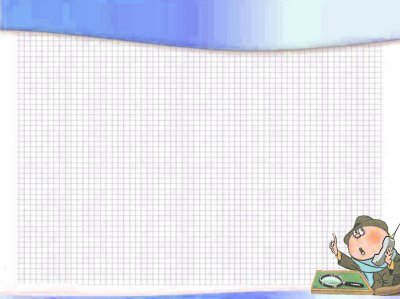 Планируемые результаты
Предметные: освоение формул, решение задач на нахождение площадей различных фигур;
Метапредметные: умение выдвигать гипотезы, предположения, видеть различные способы решения задачи;
Личностные: умение правильно излагать свои мысли, понимать смысл поставленной задачи.
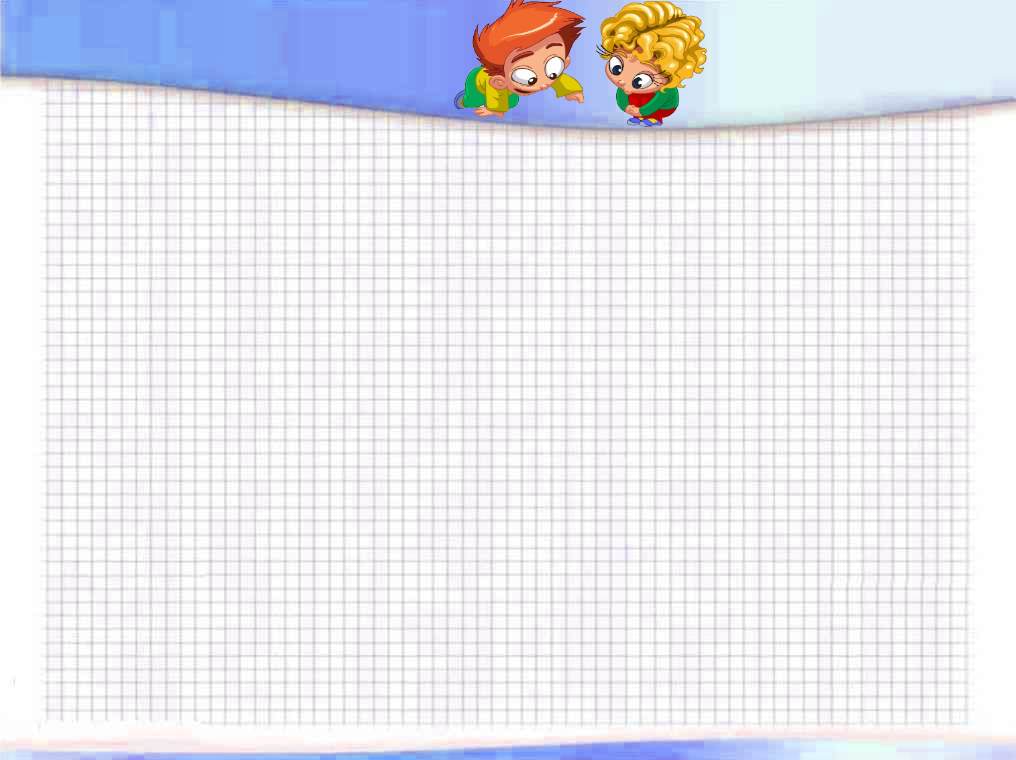 Наш урок я хочу начать со слов персидско-таджикского поэта Рудаки: 
«С тех пор как существует мирозданье,Такого нет, кто б не нуждался в знанье.Какой мы ни возьмем язык и век, Всегда стремится к знанью человек »
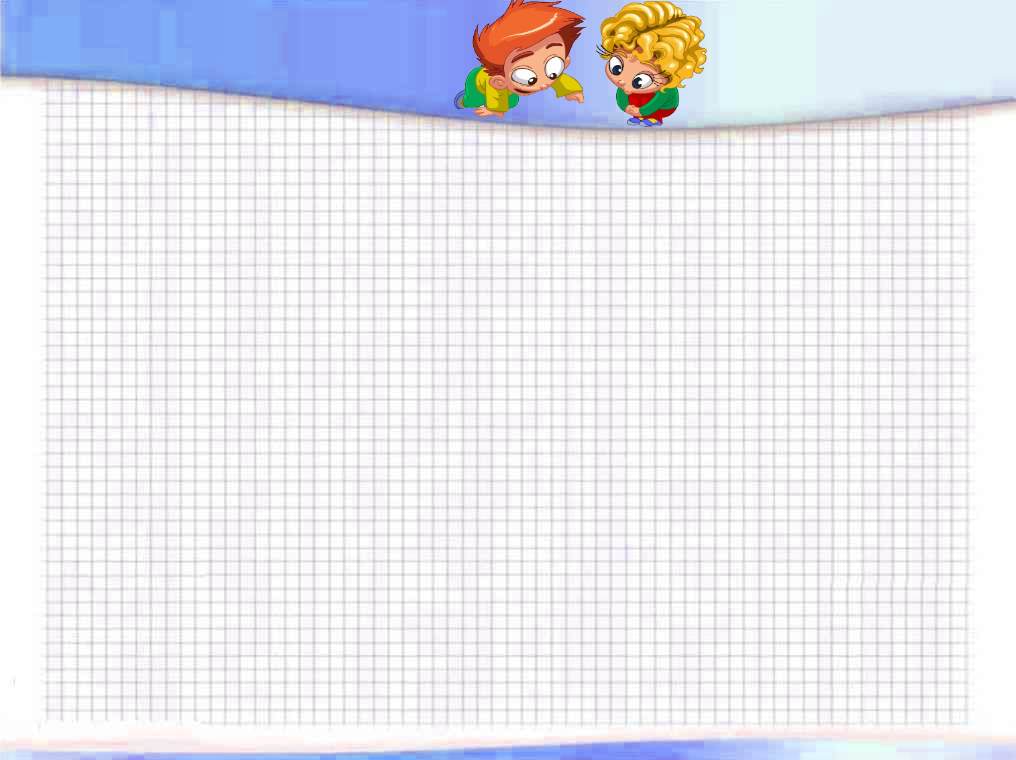 ТЕМА: ???
Тему сегодняшнего урока вы сформулируете сами.
Для этого выполните следующие задания (раздаются карточки).
 Назовите букву, стоящую в скобках, соответствующую истинному высказыванию (буквы записать на доске).
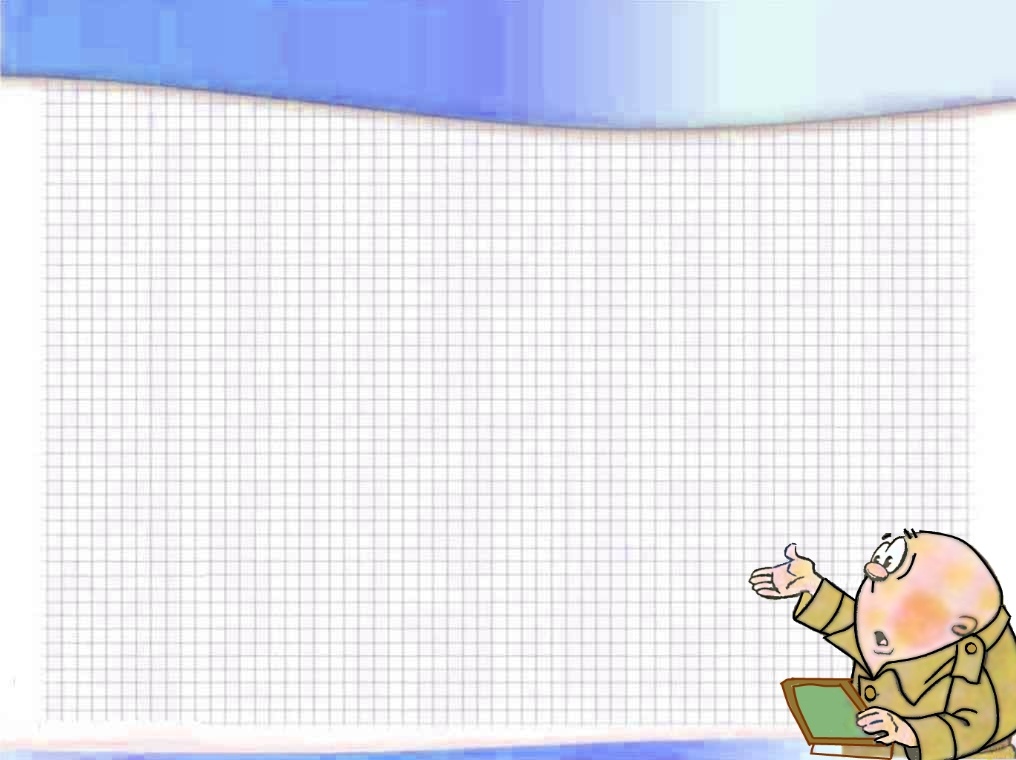 Немного истории.
Понятие площади и в науке и на практике использовалось с незапамятных времён.
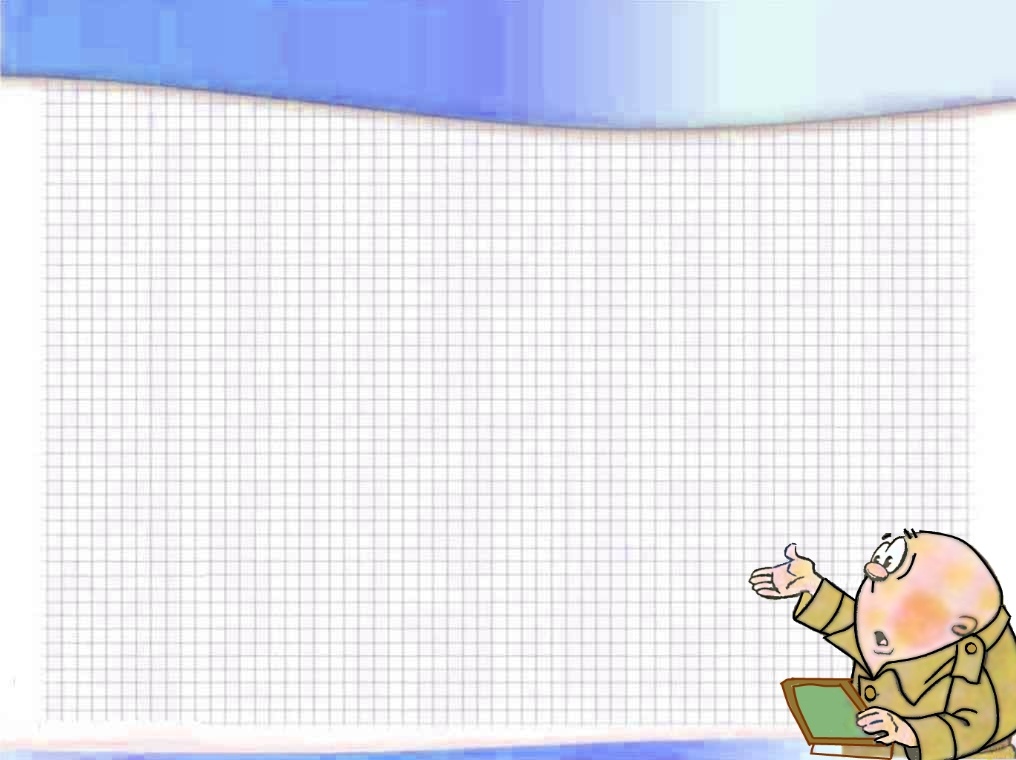 ТЕСТИРОВАНИЕ.
Но прежде нам необходимо проверить знание формул для вычисления площадей.
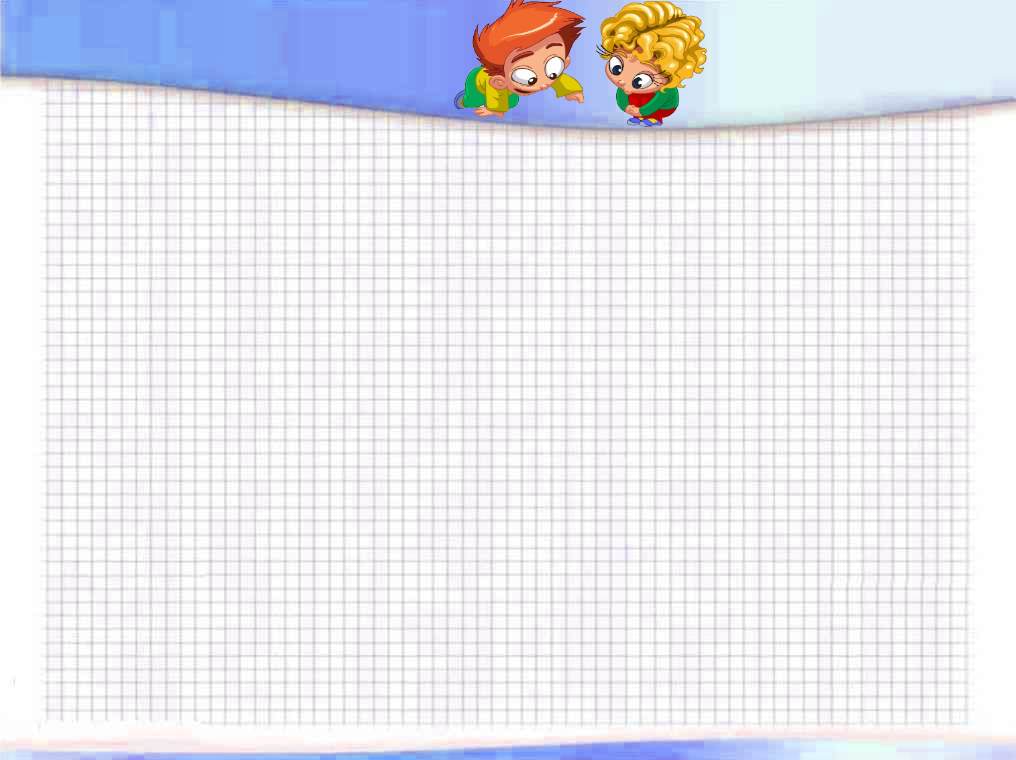 «Ум заключается не только в знании, но и в умении приложить знание на деле».
                                        
                                                Аристотель
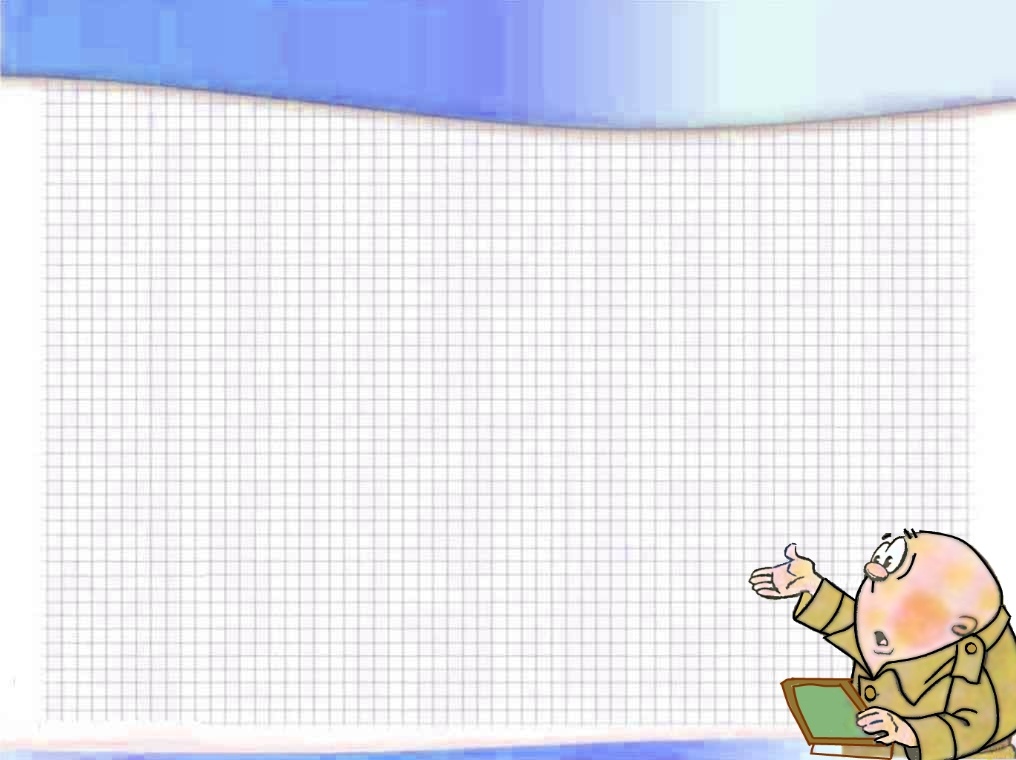 Решение задач ГИА и ЕГЭ
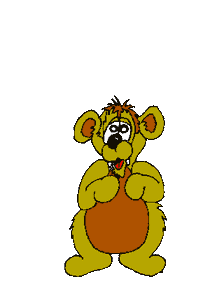 Сделаем зарядку.
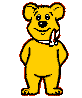 Будьте здоровы.
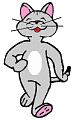 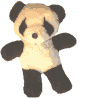 Вверх рука и вниз рука.
Потянули их слегка.
Быстро поменяли руки!
Нам сегодня не до скуки.
 
Приседание с хлопками:
Вниз – хлопок и вверх – хлопок.
Ноги, руки разминаем,
Точно знаем – будет прок. 
 
Крутим-вертим головой,
Разминаем шею. Стой! 
 
И на месте мы шагаем,
Ноги выше поднимаем. 
 
Потянулись, растянулись
Вверх и в стороны, вперёд. 
 
И за парты все вернулись –
Вновь урок у нас идёт.
Физкультминутка для глаз. 
Рисуй глазами треугольник.
Теперь его переверни
Вершиной вниз.
И вновь глазами
Ты по периметру веди.
Рисуй восьмерку вертикально.
Ты головою не крути,
А лишь глазами осторожно
Ты вдоль по линиям води.
И на бочок ее клади.
Теперь следи горизонтально,
И в центре ты остановись.
Зажмурься крепко, не ленись.
Глаза открываем мы, наконец.
Зарядка окончилась.
Ты молодей!
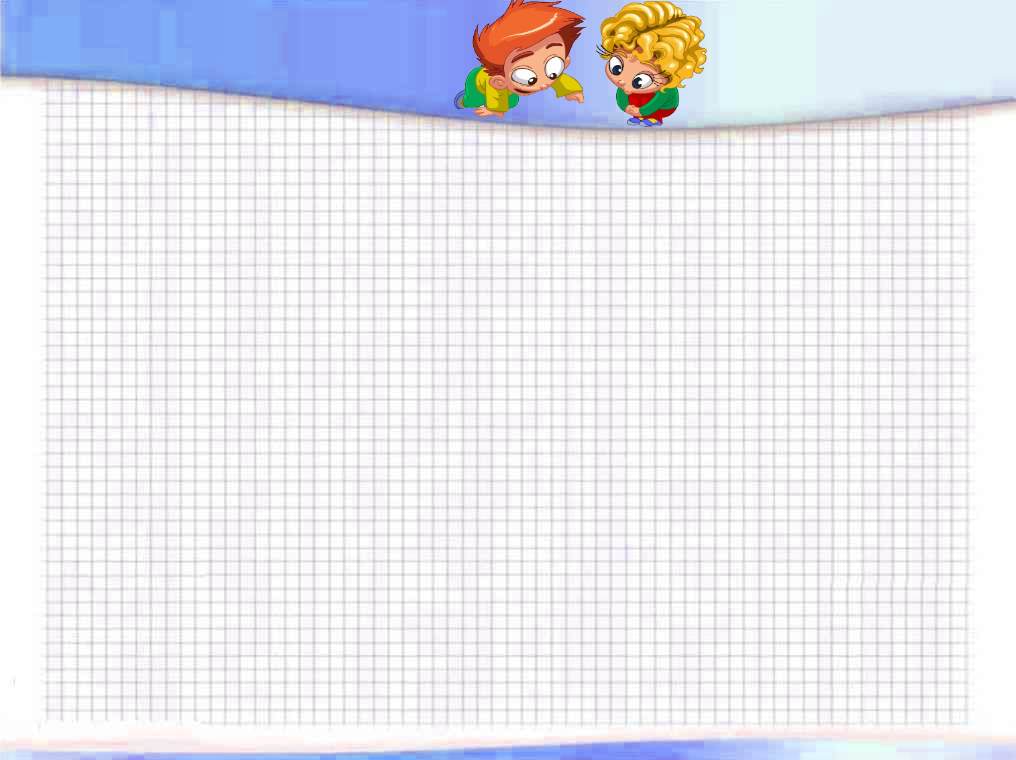 Формула Пика.
Формула Пика
Площадь многоугольника с целочисленными вершинами равна В + Г/2 − 1, где В есть количество целочисленных точек внутри многоугольника, аГ— количество целочисленных точек на границе многоугольника.
В = 10, Г = 7, В + Г/2 −1 = 10 + 7:2 −1 = 12,5
Пример.
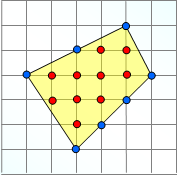 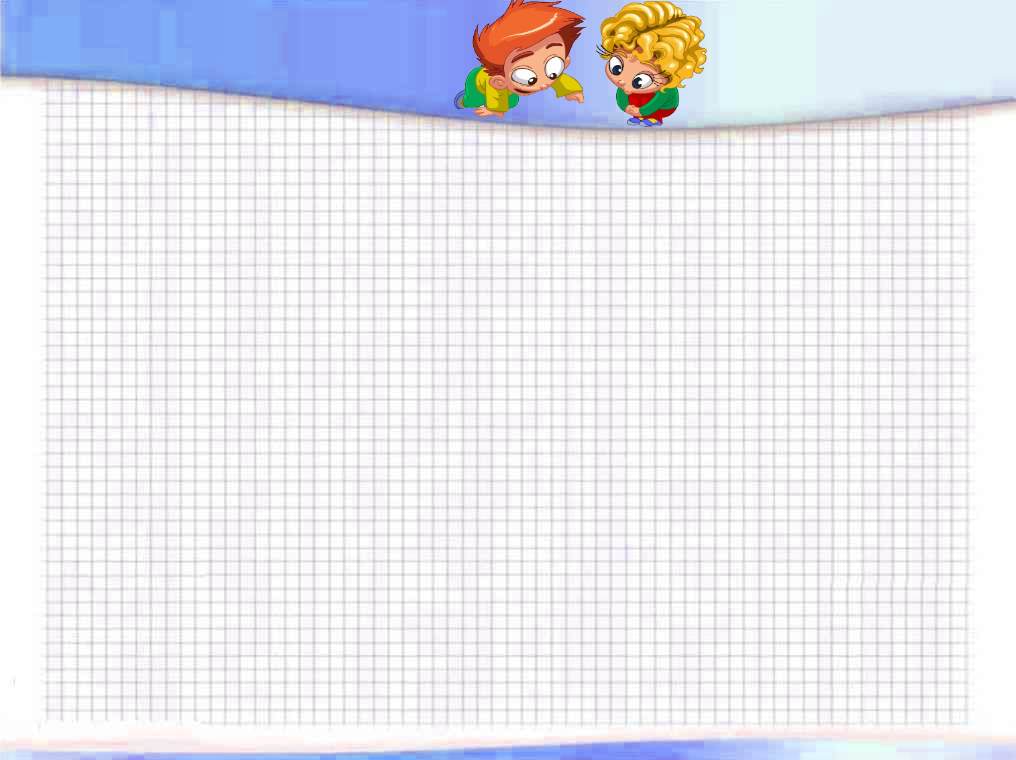 Рефлексия
На уроке я работал                                            активно / пассивно 
 
     Своей работой на уроке я                                доволен / не доволен

      Урок для меня показался                                 коротким / длинным
       За урок я                                                               не устал / устал                

      Моё настроение                                                 стало лучше / стало хуже

      Материал урока мне был                                понятен / не понятен
                                                                                       полезен / бесполезен
                                                                                       интересен / скучен

      Домашнее задание мне кажется                    лёгким / трудным
                                                                                      интересно / не интересно
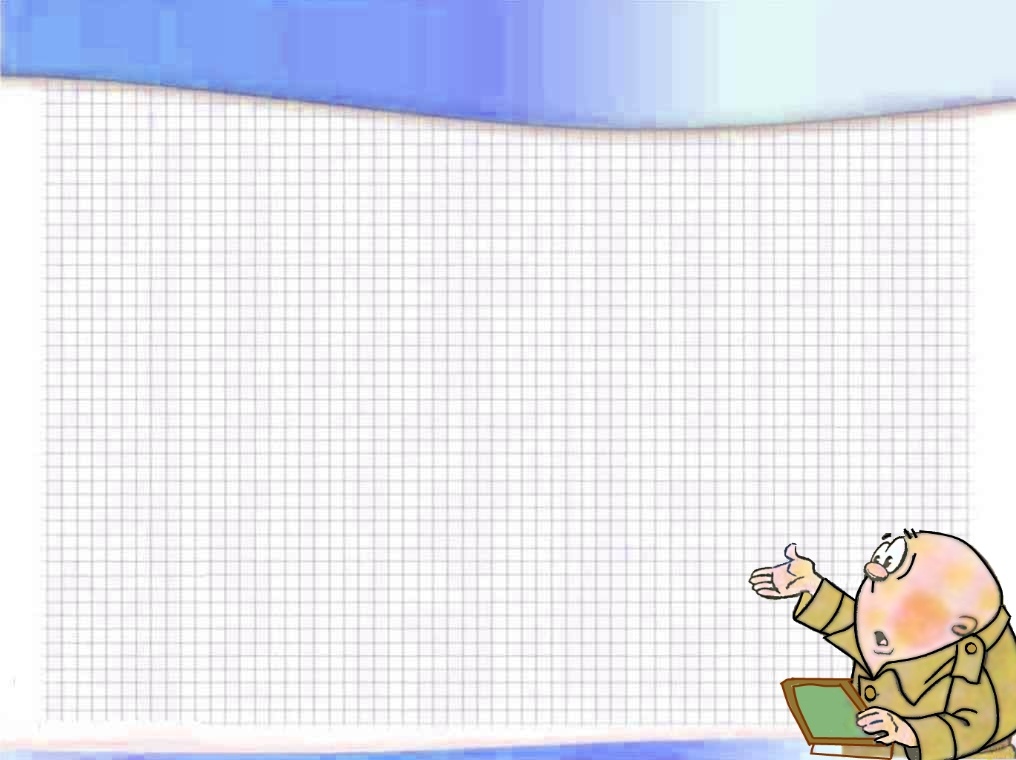 Домашнее задание
Придумать задачу на использование нового правила 

                        ИЛИ
Выполнить упражнения № 486 (к,л,м), №524